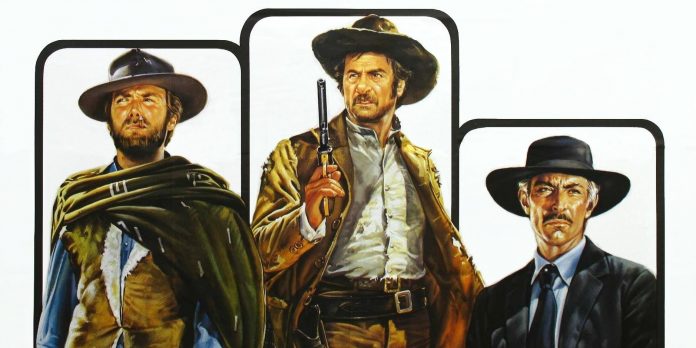 AI e BigData in AWS per una Startup 
Il Buono, Il Brutto e il Cattivo
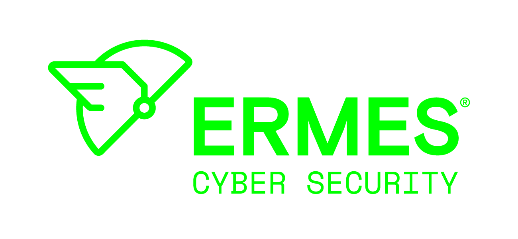 Stefano Traverso, PhD
DT @ Ermes Cyber Security
Mail: s.traverso@ermessecurity.com
HPC4AI @ Torino, 31/01/2020
Ermes Cyber Security
Fondata nel 2017 nell’incubatore del Politecnico di Torino (I3P)
3 fondatori con competenze in Cyber Security, IA e Big Data
N° dipendenti oggi: 15
Stima fatturato 2020: €1,4 Mln
Prossimi mercati: Spagna, Francia, Inghilterra
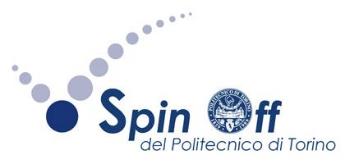 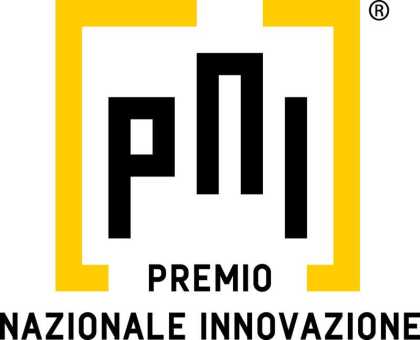 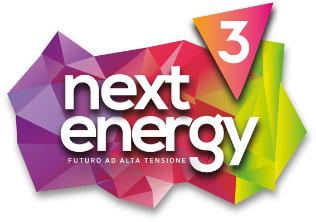 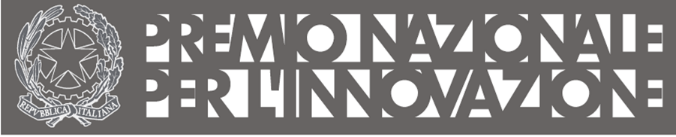 Torino, 29/01/20
2
Cambia la natura degli attacchi
Il browser principale veicolo di attacchi nelle aziende (48%)
Sempre più attacchi mirati (55%)
Incremento sofisticazione per aumentare chance di successo:
Social engineering
Uso Machine Learning!
Intelligence preventiva
Fonti: F-Secure Incident Response Report, ENISA Threat Landscape Report 2017, Ponemon institute CODB 2018
Torino, 29/01/20
3
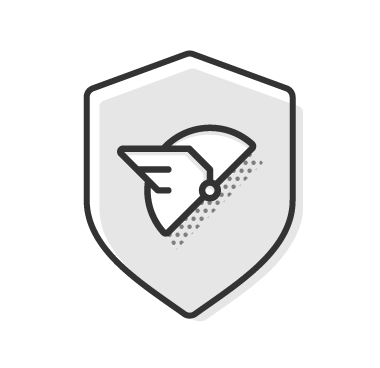 ERMES INTERNET SHIELD
Prodotto unico e brevettato basato su AI per proteggere i dispositivi aziendali dalle minacce del web
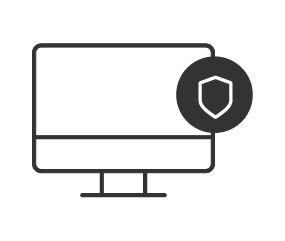 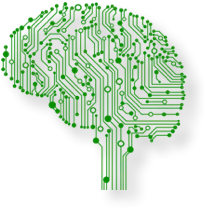 Torino, 29/01/20
4
Domain Squatting
Registrare domini “simili” a quelli leciti per generare attacchi
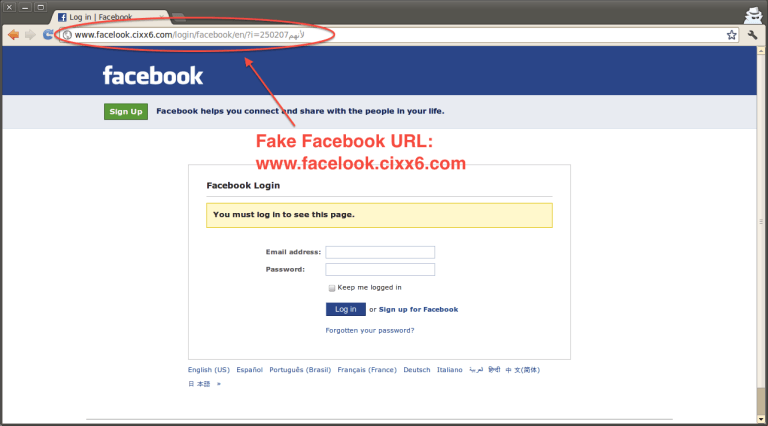 Torino, 29/01/20
5
Demo anti-domain-squatting
Link a demo
Correzione istantanea di
linekdin.com  linkedin.com
faceb00k.com  facebook.com
Torino, 29/01/20
6
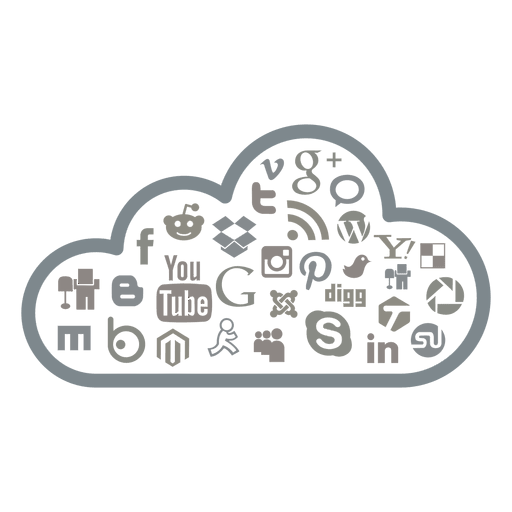 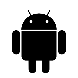 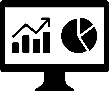 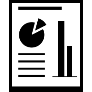 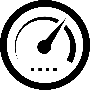 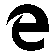 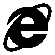 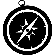 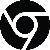 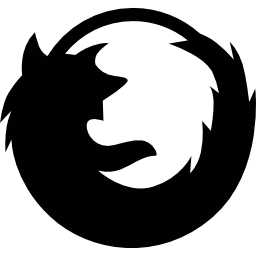 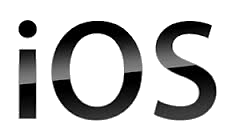 Dipendente
Pannello di controllo
Agenti
Web
Filtro traffico web
Analisi e sicurezza pagine
Configurazione e personalizzazione
Visualizzazione statistiche e report
Aggiornamenti protezione
Eventi 
sospetti
Amministratore
Backend SaaS
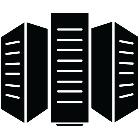 ERMES
Gestione agenti
Rilevamento nuove minacce 
Generazione statistiche e report
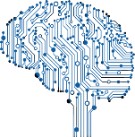 Torino, 29/01/20
7
Backend in Cloud
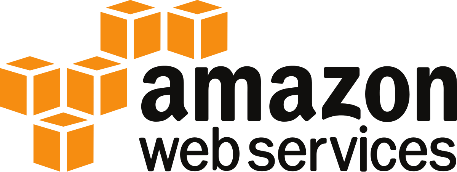 Cluster di N macchine
Sempre acceso
Necessità di
RAM
Velocità  dischi
Banda
Raggiungibilità
Scalabilità
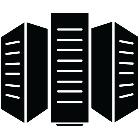 BigData
AI
M macchine (M << N)
On demand
Necessità di
GPU
Memoria GPU
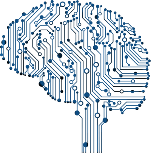 Torino, 29/01/20
8
Backend in Cloud – Il Buono
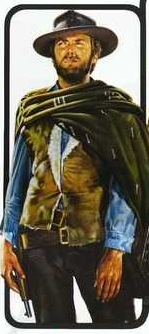 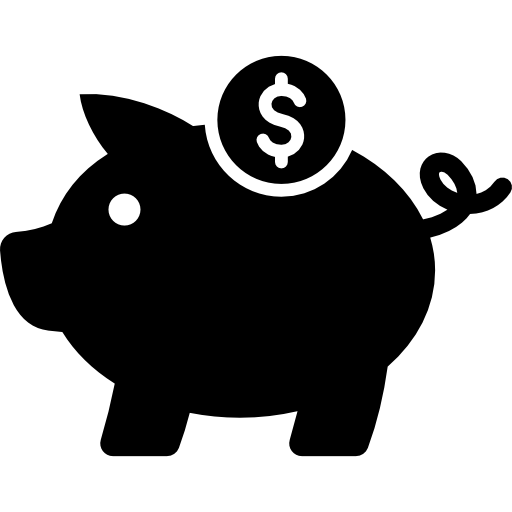 Abbattimento costi iniziali e di manutenzione
Conversione costi CAPEX in OPEX
Crediti per startup
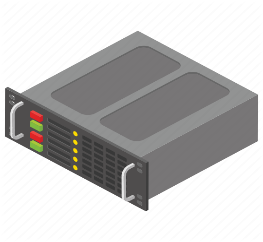 8 CPU
32 GB RAM
2 Gbps I/O disco
10 Gbps banda
~ 32k$ CAPEX
BigData
16 x
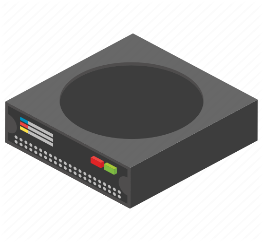 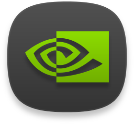 8 CPU
60 GB RAM
1,5 Gbps I/O disco
10 Gbps banda
1 GPU
16 GB Memoria GPU
4 x
~ 40k$ CAPEX
AI
Torino, 29/01/20
9
Backend in Cloud – Il Buono
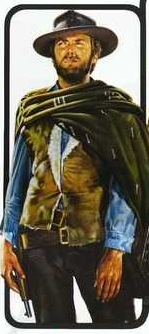 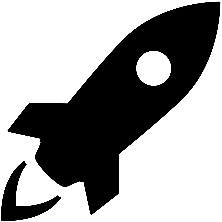 Scalabilità
Di Carico orizzontale (computazione elastica)
Di Carico verticale (vasta gamma di configurazioni)
Geografica
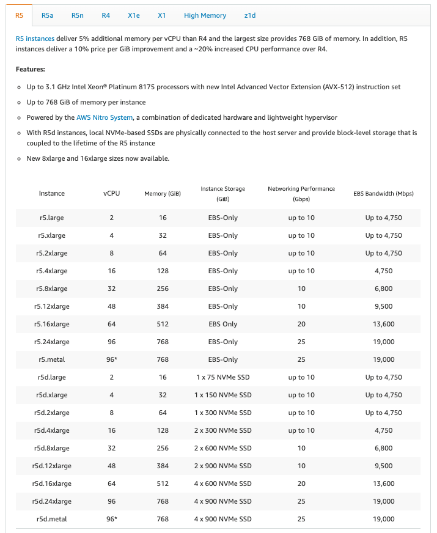 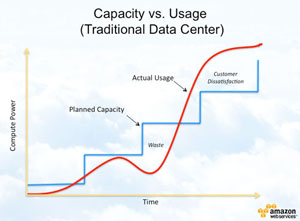 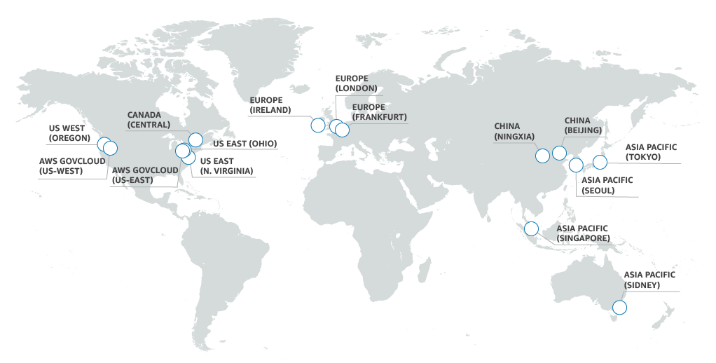 Torino, 29/01/20
10
Backend in Cloud – Il Buono
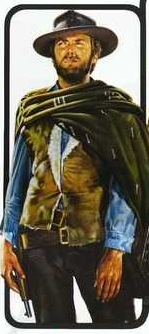 Automazione (virtualizzazione)
Vastissima gamma di servizi e tecnologie
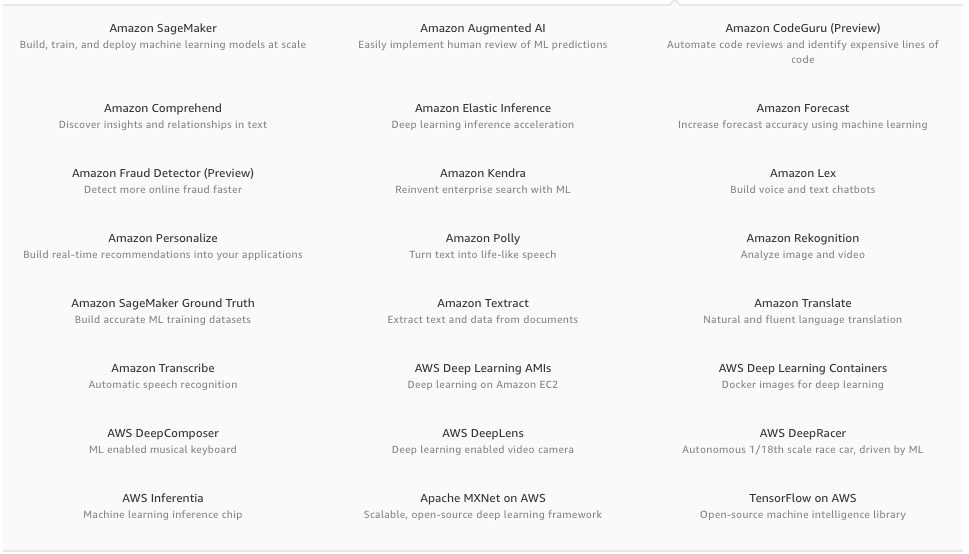 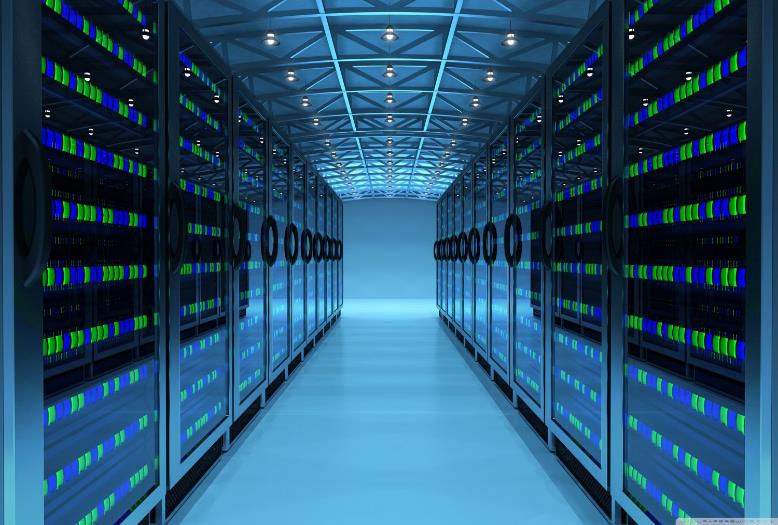 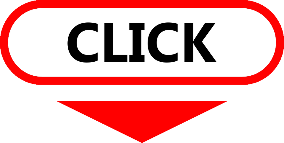 Torino, 29/01/20
11
Backend in Cloud – Il Brutto
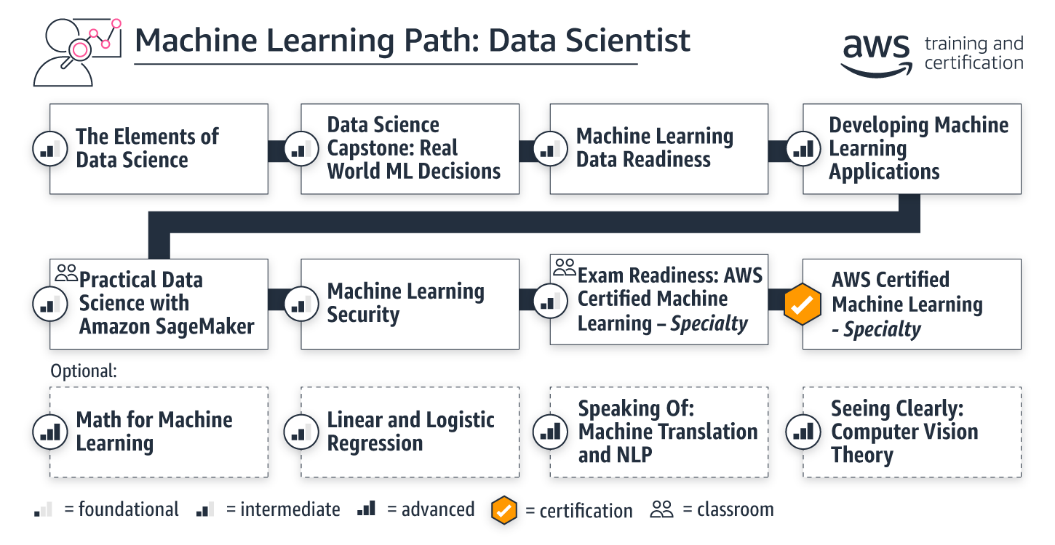 Vastissima gamma di servizi e tecnologie
Formazione
Costi di supporto
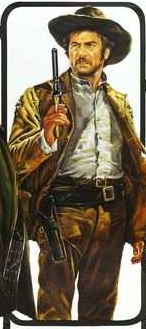 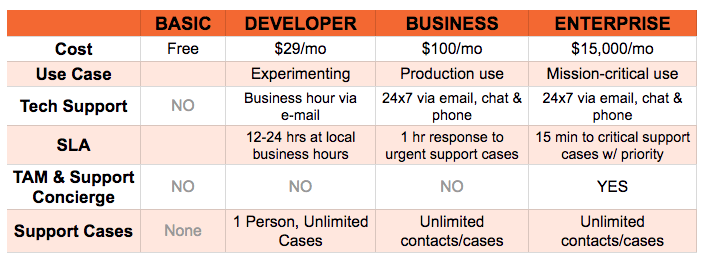 Torino, 29/01/20
12
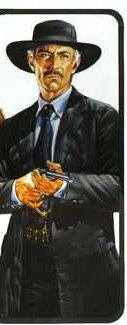 BACKEND in Cloud – Il Cattivo
Costi alti a lungo termine
Dipendenza
Quando smettere?
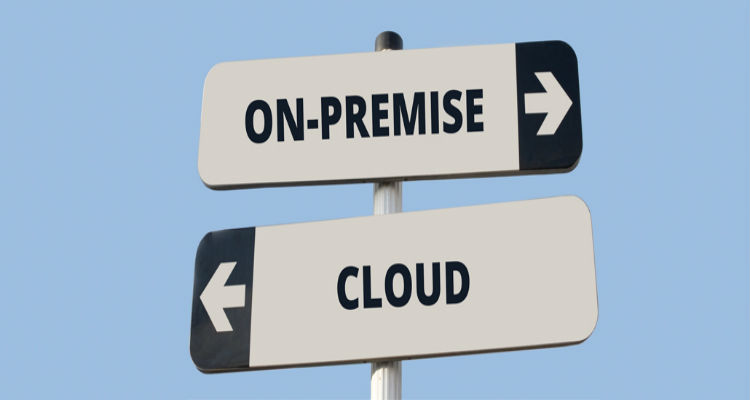 Torino, 29/01/20
13
BigData&AI su Cloud
Ottima soluzione 
per avvio “veloce” di progetti
per progetti di dimensioni modeste
per sperimentazione e studi di fattibilità
 
Difficile capire quando conviene passare a soluzione HW
Torino, 29/01/20
14
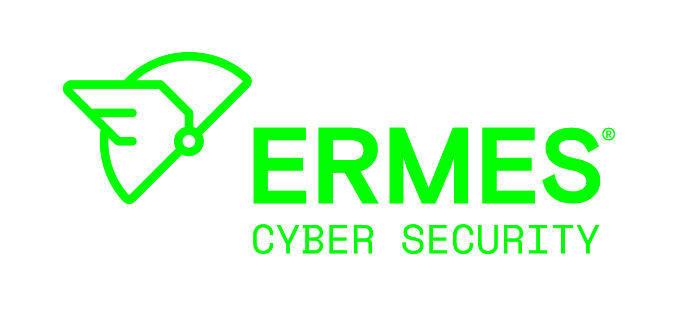 www.ermessecurity.com 
s.traverso@ermessecurity.com
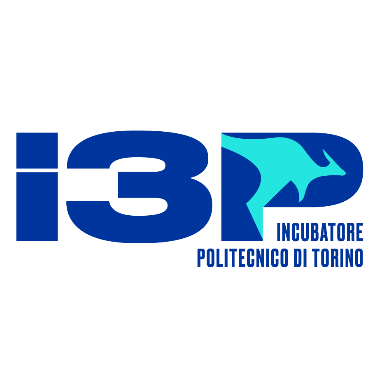 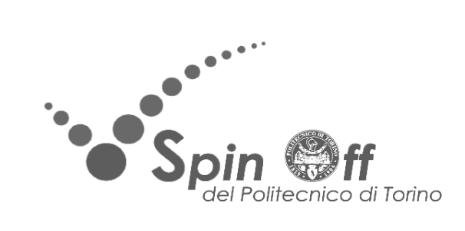 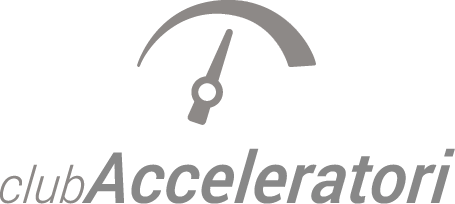 Torino, 29/01/20
15